Lake Trout Strategic Project
Meeting 1
April 24th 2014
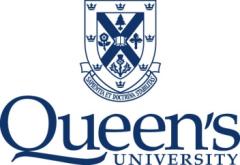 Agenda
Project Objectives
Summary of what we promised
Timeline and Milestones
Short, medium and long-term
Communication Strategy
Budget Items
Progress of the paleo group
Other Business
Project Objective
“To develop new predictive tools for forecasting the impact of climate change and other anthropogenic activities on hypolimnetic dissolved oxygen concentrations in Lake Trout lakes of Ontario”
Project Overview
Theme 1:Understanding the past
Theme 2:Modeling the present
Theme 3:Forecasting the future
Develop and calibrate models on a common set of study lakes
Apply models to lakes of significant interest to supporting organizations
New toolset for lake and resourcemanagers
[Speaker Notes: The project combines three distinct yet complementary techniques that will accurately hindcast, measure and predict past, present, and future hypolimnetic [DO] in the study lakes as a function of multiple drivers including lakewater chemistry, algal blooms and physical structure of the lake (e.g., length of ice cover, extent of thermal stratification). In the summer of 2014, sediment coring will begin in northern bays of the Lake of the Woods, and biological and chemical indicators preserved in the sediments (i.e. paleolimnological approaches) will be examined to develop and refine tools for hindcasting deepwater [DO]. This work will build on recent published findings from Poplar Bay in northern Lake of the Woods, where paleolimnological investigations have found that the onset of substantial warming during the late-1970s triggered marked biological changes among algal and invertebrate communities. The tools and models developed through these analyses will provide managers with a scientifically-defensible approach for managing lake trout habitat in a multiple-stressor world, provide guidance on mitigation strategies, and enable sustainable management.]
Theme 1 – Paleolimnology
Provide lake managers with detailed paleolimnological reconstructions of hypolimnetic [DO], TP, lake production, DOC, and climate variables for the strategically selected study lakes.
The paleoenvironmental data will be used by the project’s modelers to validate broad-scale environmental drivers of historic [DO]. 
The relationships between [DO] and its drivers in the paleo data sets will be compared to those from both empirical and computational lake models.
Theme 2 – Empirical Model
New model developed using 1999-2010 data  before generating results to compare with recent paleolimnological data and the dynamic 1D model.
Empirical model rebuilt to include lake [DOC] as an independent variable in addition to TP.
Predictions of end-of-summer [DO] profiles will be transformed into volume-weighted hypolimnetic DO and compared with paleo reconstructions and dynamic model predictions from recent years. 
Revised model will be applied to several inland lakes at high risk of cyanobacteria blooms
Theme 3 – Dynamic Model
A 1D (vertical) model will be developed to simulate physics and biogeochemistry over timescales relevant to future climate change. 
Model predictions will be validated against historical lakewater observations (“A” lakes) and paleolimnological data. 
The technology developed will be transferred to Environment Canada who have already embedded the 1D hydrodynamic submodel within their Canadian Land Surface Scheme, General and Regional Climate Models (GCMs) and Numerical Weather Prediction models.
Theme 3 – Dynamic Model
We will couple the 1D hydrodynamic Environment Canada model to the biogeochemistry algorithms from DYRESM-WQ and develop the coupled model for a Canadian setting that incorporates ice cover and is fully coupled to the Environment Canada weather and climate prediction models. 
We will develop an empirical sediment oxygen demand (SOD) model, for the new dynamic 1D model, from the paleolimnological data time-history of organic matter accumulation in the sediments and reconstructed [DO].
Theme 3 – Dynamic Model
The dynamic model simulations will be calibrated and validated against the 35 year DESC “A” lake data set. The simulated data will be of higher space-time resolution than the “A” lake data, and so will be used to aid development of the empirical model. 
The dynamic model will be coupled to Environment Canada GCM hindcasts to simulate broad-scale modeled trends during past climatologies (e.g., pre-industrial ~1850 AD) and the results will be compared to the paleoenvironmental data .
Study Lakes
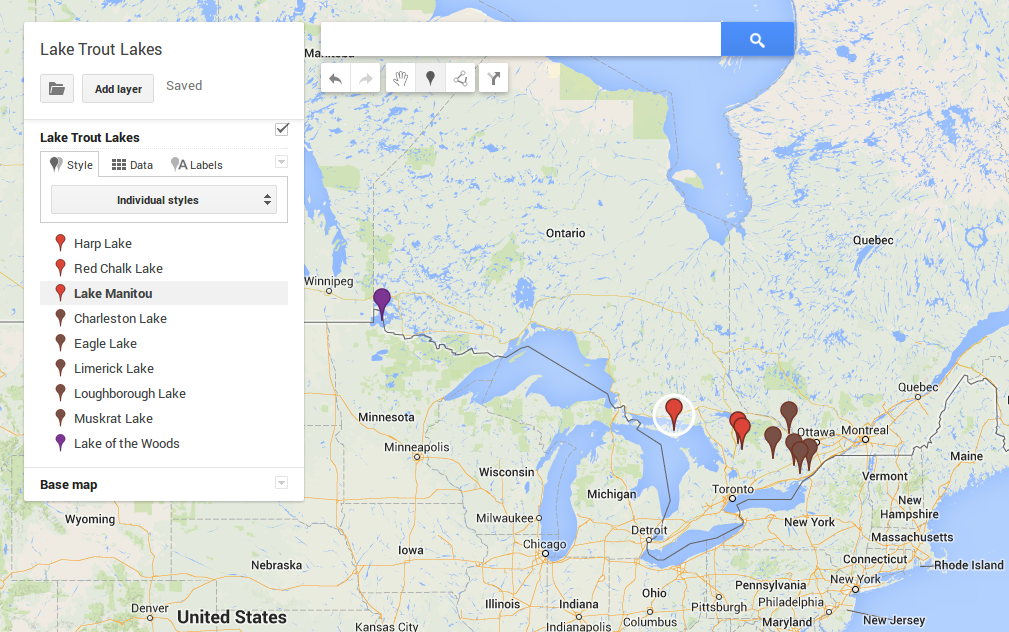 [Speaker Notes: Our focus is upon a set of lakes (including Lake of the Woods) with naturally-reproducing lake trout populations, long-term oxygen data, and fall into at least one of the following categories: there is significant shoreline development pressure or agriculture in the watershed; there have been long-term changes in measured hypolimnetic dissolved oxygen (DO) concentration; they are near or below the provincial guideline of 7 ppm for end-of-summer mean volume-weighted hypolimnetic [DO]; and/or they are of current management concern for water quality or have experienced recent algal blooms.]
Timeline/Milestones (Short term)
Timeline/Milestones (Medium term)
Timeline/Milestones (Medium term)
Timeline/Milestones (Long term)
Communication Strategy
PI’s, Government, LotW/FOCA
Website (papers, presentations, etc.)
Avoid detail fatigue in partners
Budget Items
Theme 1 Progress (Paleo)
Sediments:
Harp Lake
Red Chalk Lake
Charleston Lake
Eagle Lake
Limerick Lake
Loughborough Lake
Muskrat Lake
Lake Manitou
Lake of the Woods
Collected August 2013
Will be collected summer 2014
Will be collected fall 2014/ summer 2015
Theme 1 Progress (Paleo)
Harp and Red Chalk sediment cores both dated (RC
~Half of Harp chironomid counts complete
Clare starts May 1st and will begin diatom analysis immediately
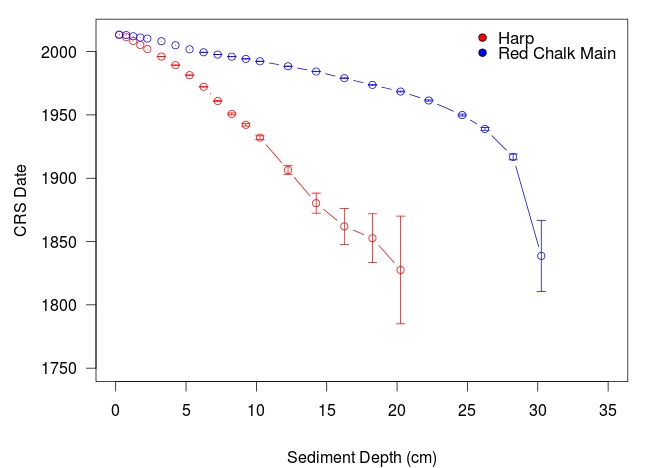